Minimal Metadata for the Built Environment: A MIxS extension
(MIxS-BE)
Lynn Schriml (University of Maryland) and Elizabeth Glass (Argonne)
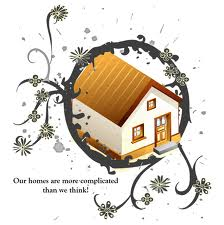 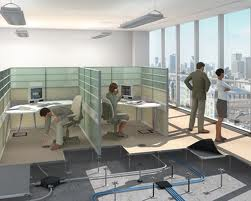 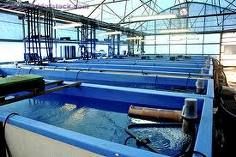 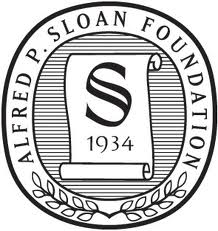 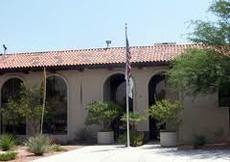 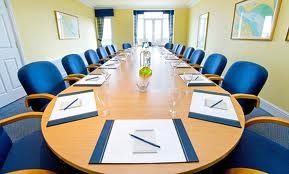 [Speaker Notes: How do people describe indoor information ? 
A lot of unknowns. 
Initial metadata: sample name + sacks of data … the microbes in this room
How often are the filters changed, the type of lighting, what are you sitting on.
How many people are in the room]
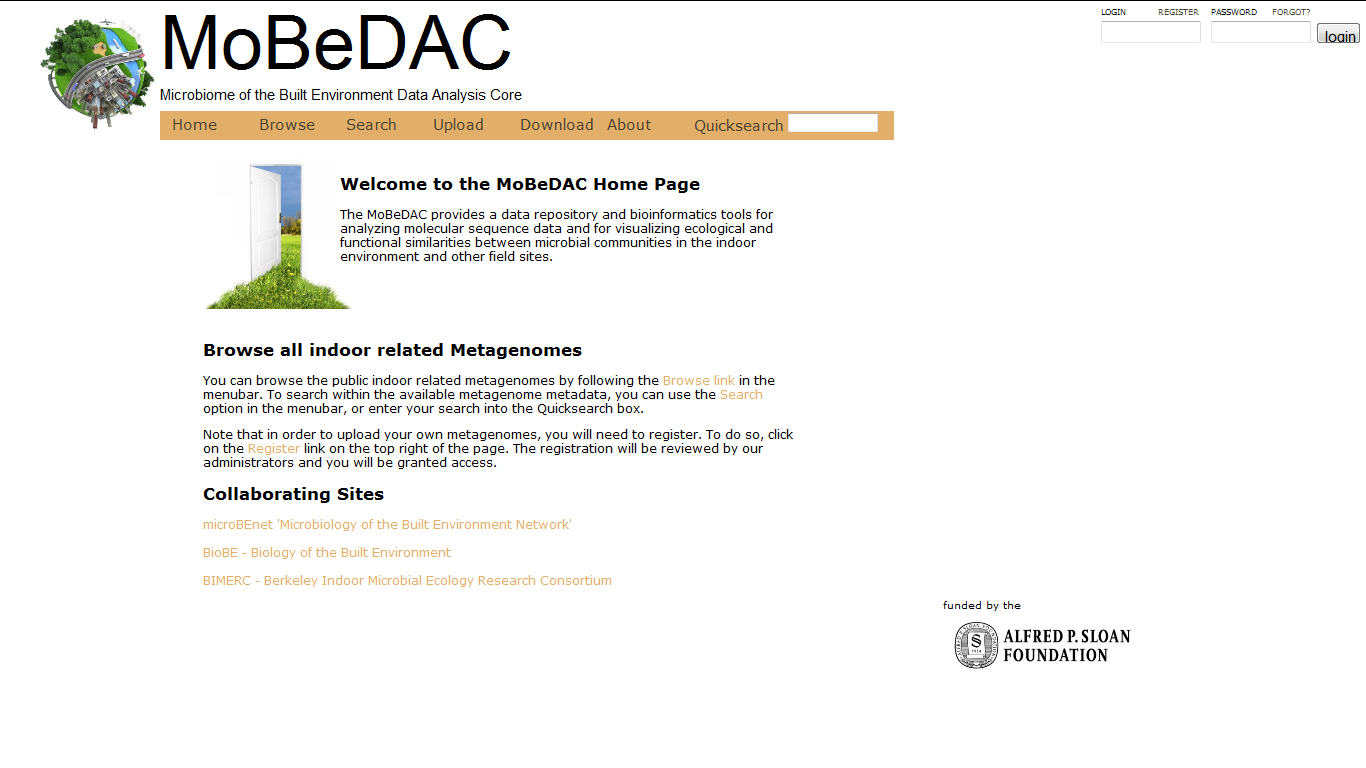 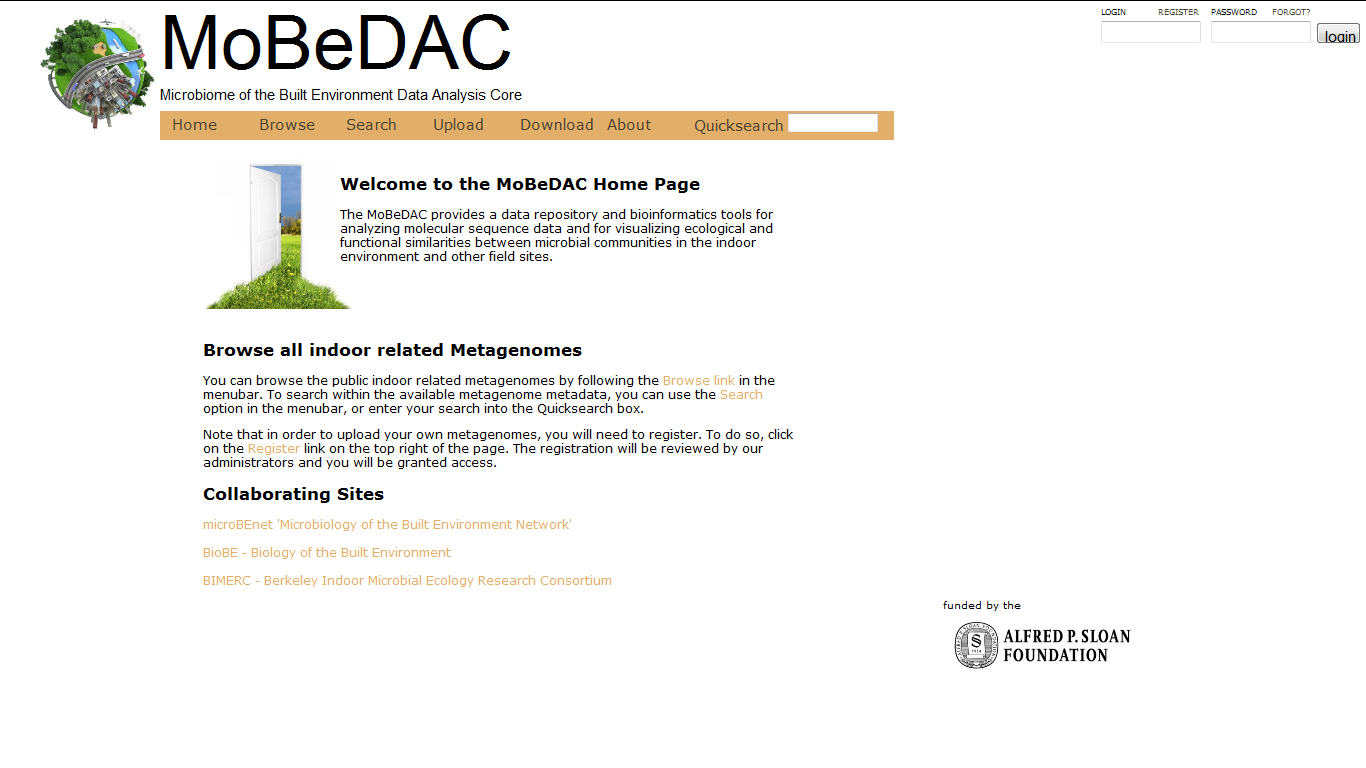 http://mobedac.org/
MoBEDAC: 
     Identified the need for built environment-related metadata fields
    Established a working group: to coordinate with GSC MIxS working group
MoBeDAC
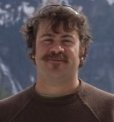 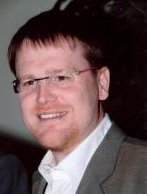 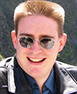 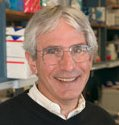 Jason Stajich
University of California Riverside
Folker Meyer,
University of Chicago
Rob Knight
University of Colorado Boulder
Mitch Sogin
Marine Biological Laboratory
BE minimal metadata working groupArgonne:  Elizabeth Glass, Folker Meyer, Andreas Wilke, Katya Dribinsky
Colorado: Rob Knight, Doug Wendel, Robert Van Pelt, Gail Lesley Ackermann
microBEnet: Hal Levin UC Davis: Jonathan Eisen
UMD-SOM,IGS: Lynn Schriml 
MBL: Mitch Sogin, Anna Shipunova, Sue Huse
Sloan: Paula Olsiewski
Why Indoor ? 
     Microbial Composition and Diversity
      Understanding relationship between Indoor Microbes and Human Health
      Evaluating and comparing Built Environment microbial sequences
Why Expand the MIxS standard ? 
    The Built environment is a complex community

    Standard terminologies must be applied to each sequenced genome in order to carry out comparative analysis.
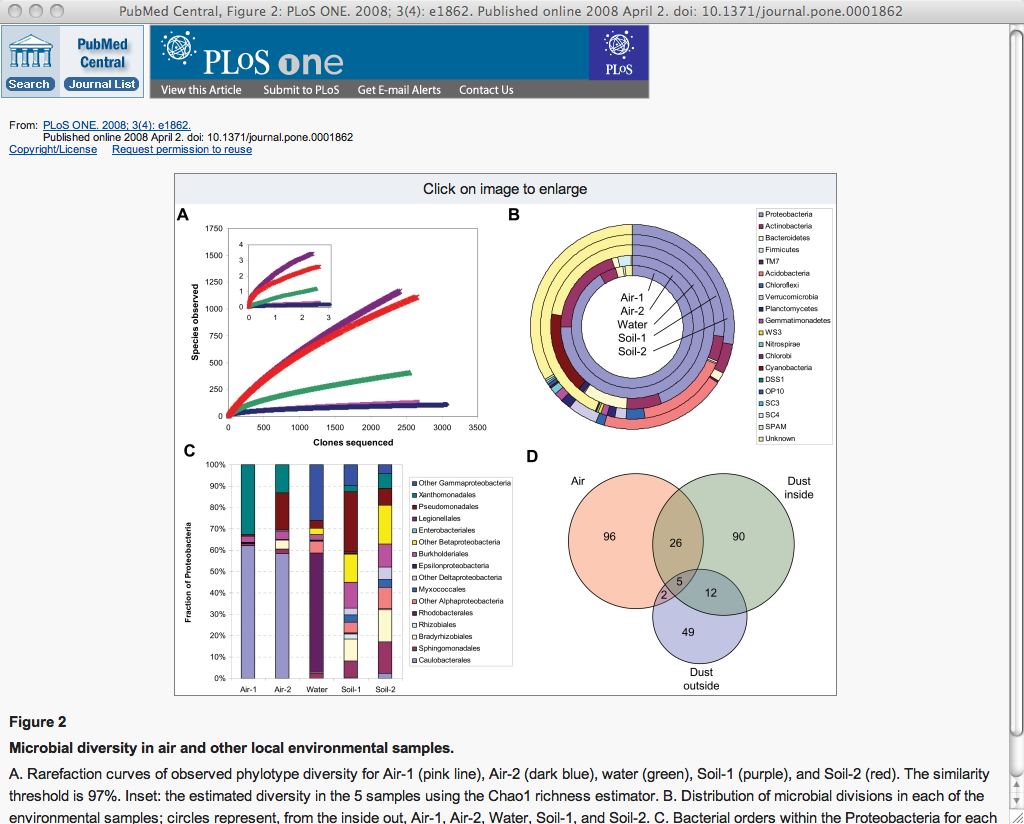 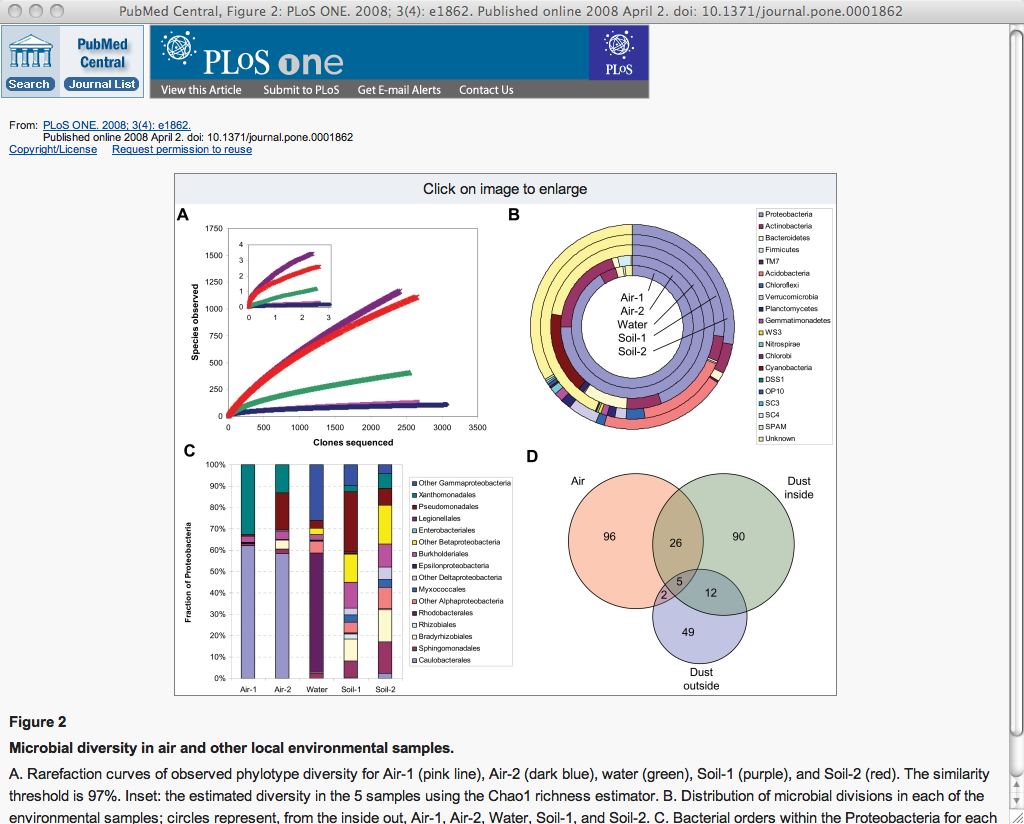 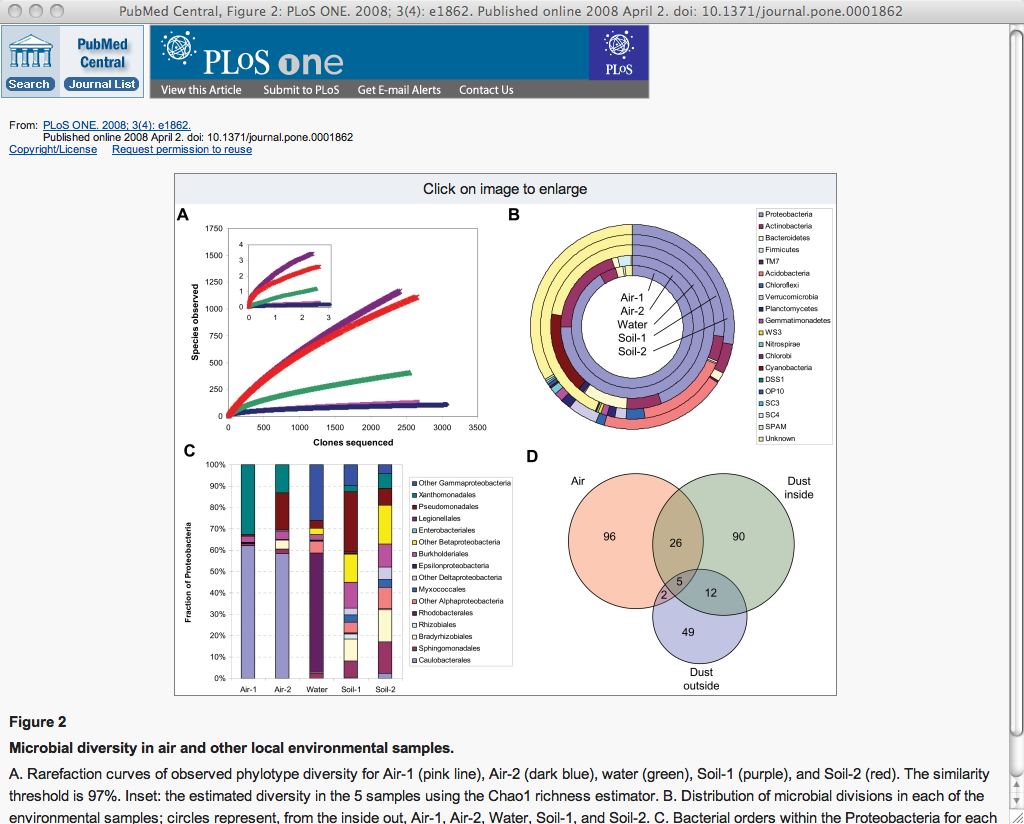 [Speaker Notes: So few indoor studies
These studies are indicating a vast abundance and diversity in the indoor environment]
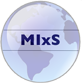 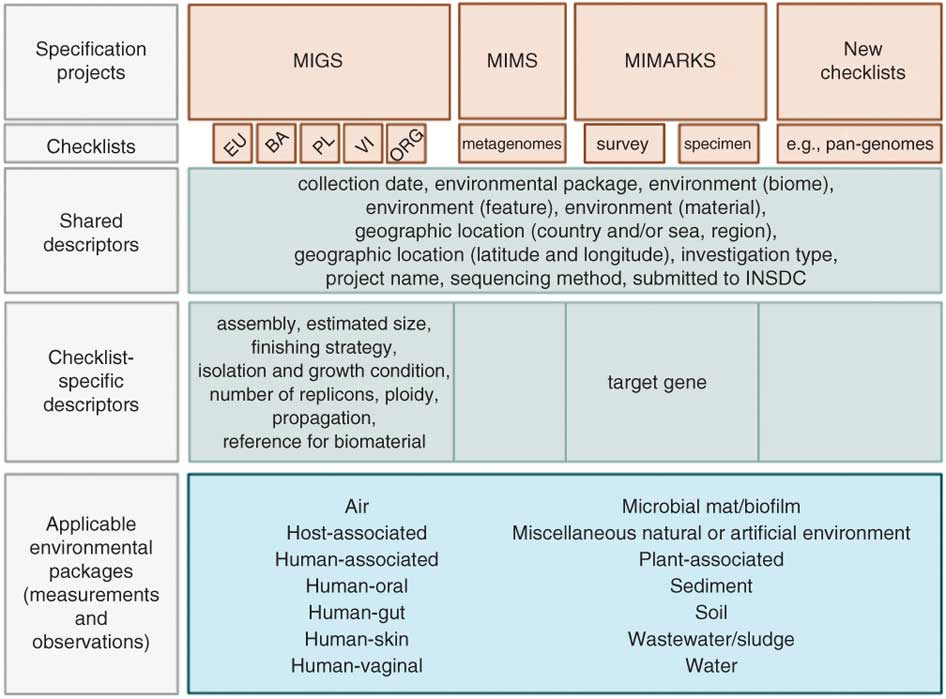 [Speaker Notes: Folker Meyer]
Building a minimal metadata description of the built environment
Current Steps: 
-- identify reported metadata from literature, SRA
-- solicit Sloan BE community input (Jessica Green, Lew Harriman, Jordan Peccia)
-- formulate initial Built Environment package 
-- present initial metadata terms, definitions at GSC meeting
-- coordinate with MIxS working group
-- finalize BE env package
-- procure approve from GSC MIxS group leader : Pelin Yilmez
Next Steps: 
-- distribute to BE community: microbe.net
-- incorporate BE package into MIxS packages
-- utilize BE package to annotate MoBeDAC datasets
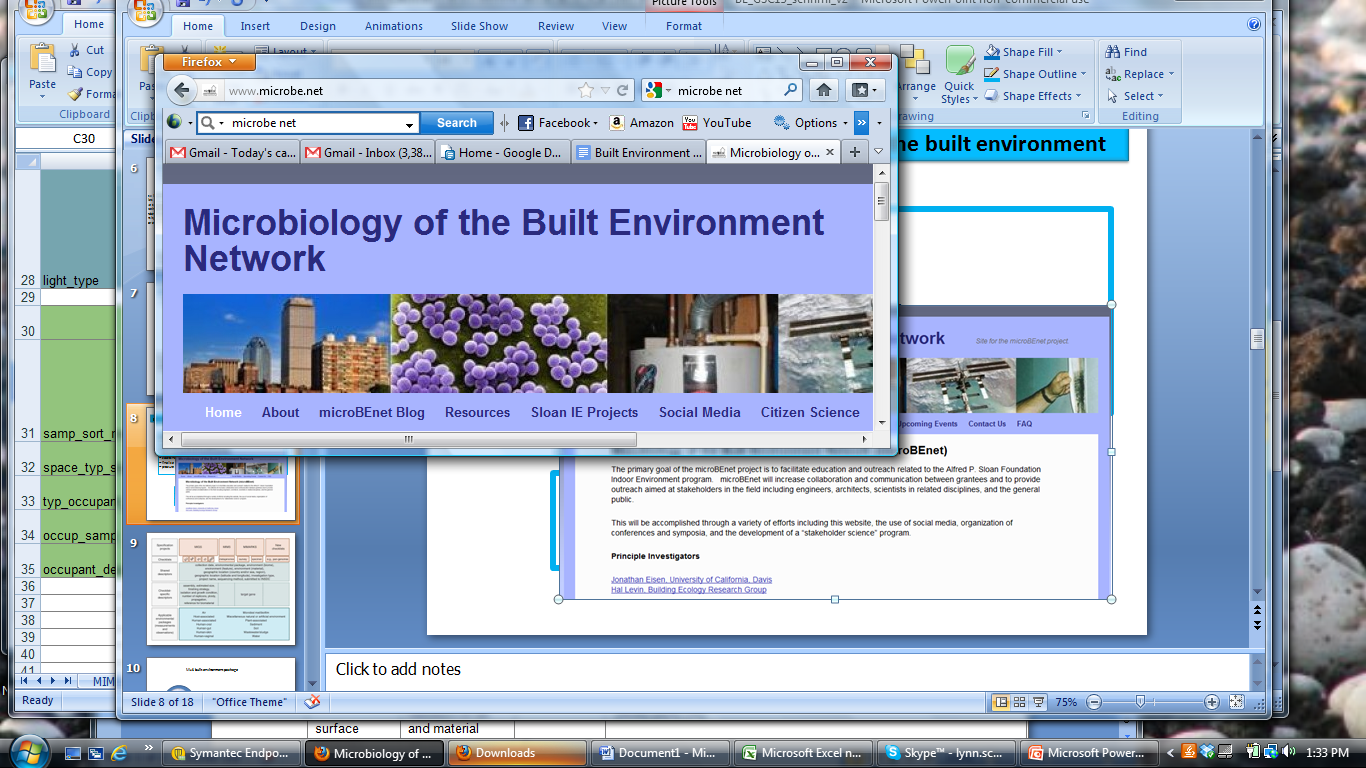 BE Core
[Speaker Notes: Several steps, working with the community, determining data types to collect. Working with GSC to build the minimal standard]
BE Core
mandatory (M), optional (X), environment-dependent (E) or not applicable (-), NA : not applicable
item can be used only once (1), multiple times (M), or none (0)
[Speaker Notes: Compliance: is a reality… simple set of terms to add

This metadata will record where a sample is collected. 
Provides a place to collect the data]
DATA
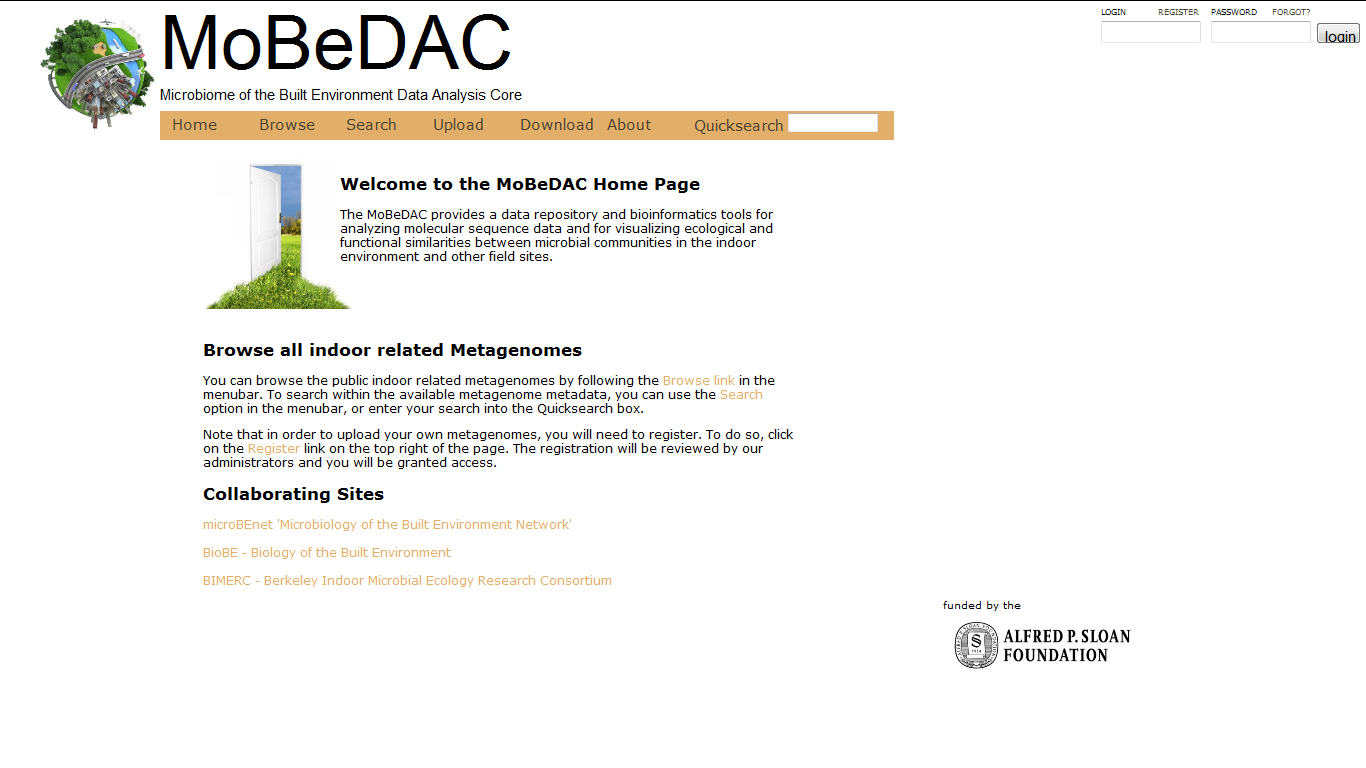 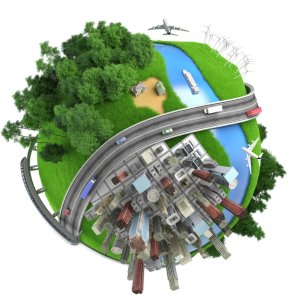 MoBeDAC data from SRA
 18 Projects
 2 air (Singapore, indoor shopping center) 
 16 waste water (2007, Jones Island, WI, sewage influent)
Sloan Built Environment projects … in the MoBEDAC pipeline
Expanding the scope of BE data
retail store microbial community
neonatal intensive care unit air, water, and surface microbial profiles
microbiome associated with surfaces in the home
built environment of drinking water
viral metagenomic analysis of workplace environments
indoor microbial communities and indoor air quality
diversity and structure of bacterial communities in kitchens
microbes in occupied and unoccupied school rooms
fungal barcodes and use them to explore the indoor environment
natural vs. mechanical ventilation on indoor air microbial diversity and abundance of a health care facility
[Speaker Notes: Current project metadata representation – improve, new project will apply standard to. built environment of drinking water]